RÉUNION AJEF Jeudi 25 juin 2020Présentation de Mr KLEIN:Montée de l’endettement et enjeux pour les banques
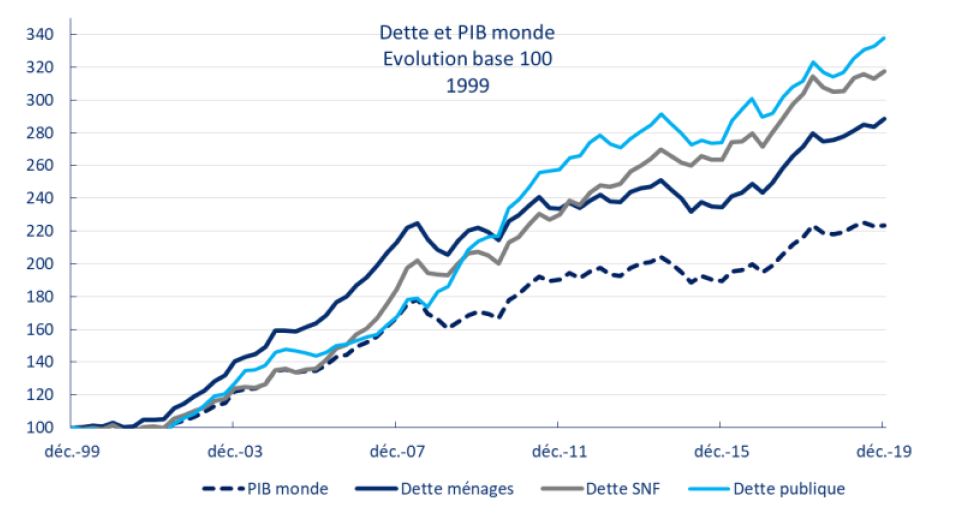 Endettement
1/13
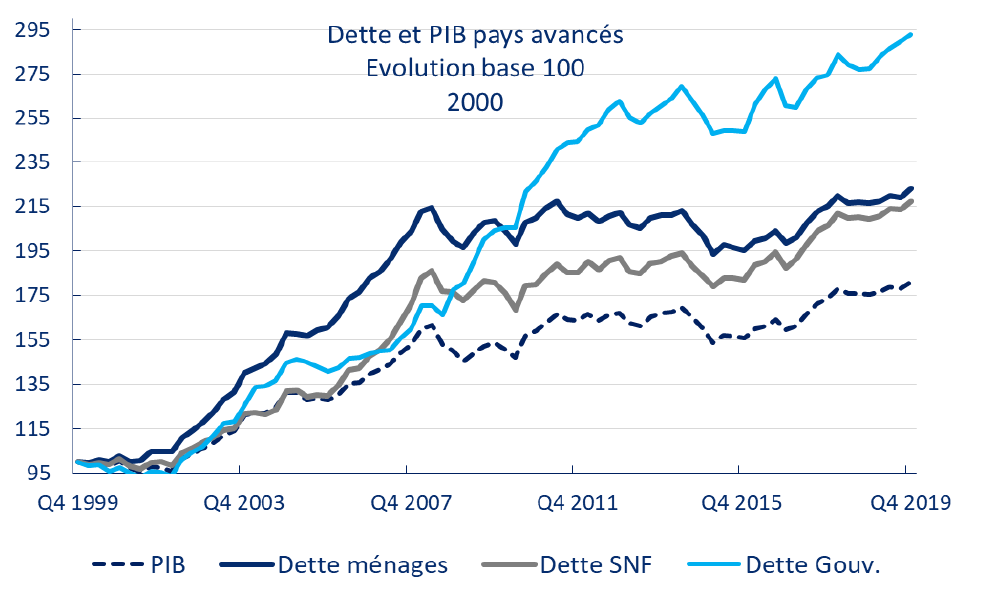 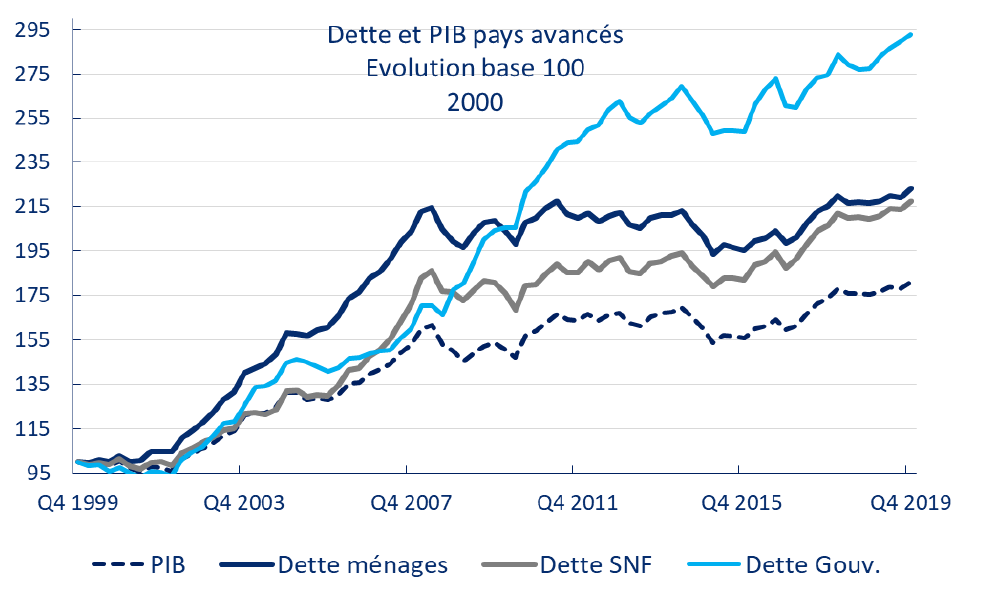 Endettement
2/13
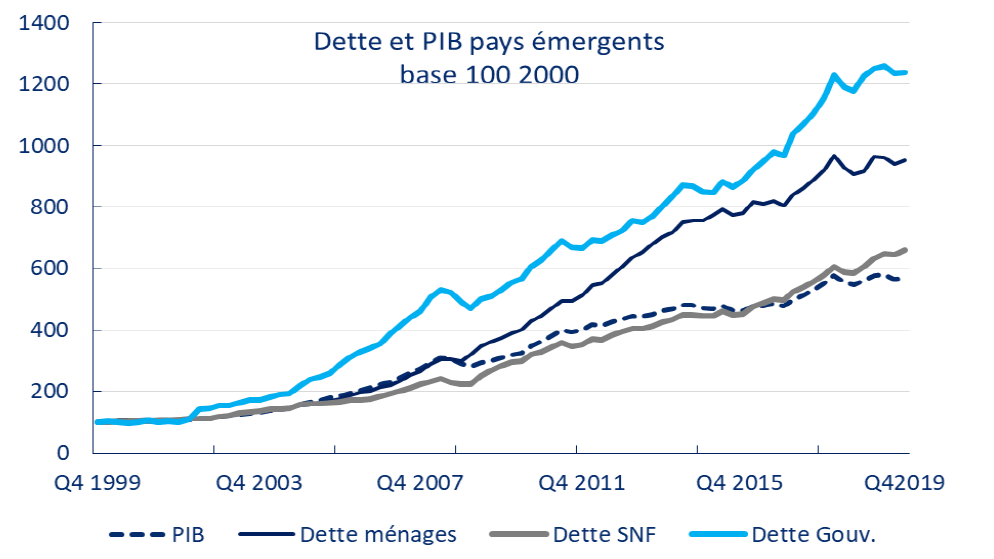 Endettement
3/13
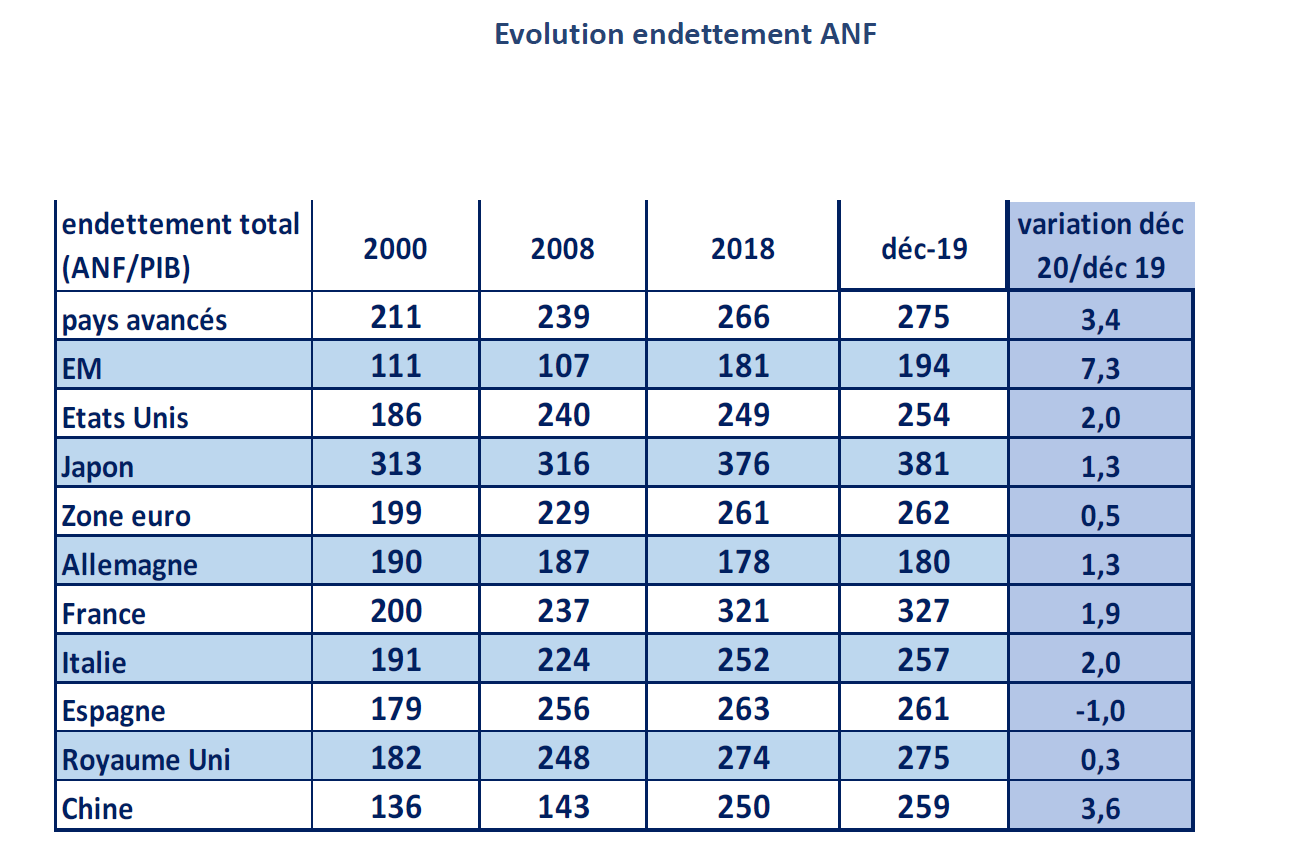 Endettement
4/13
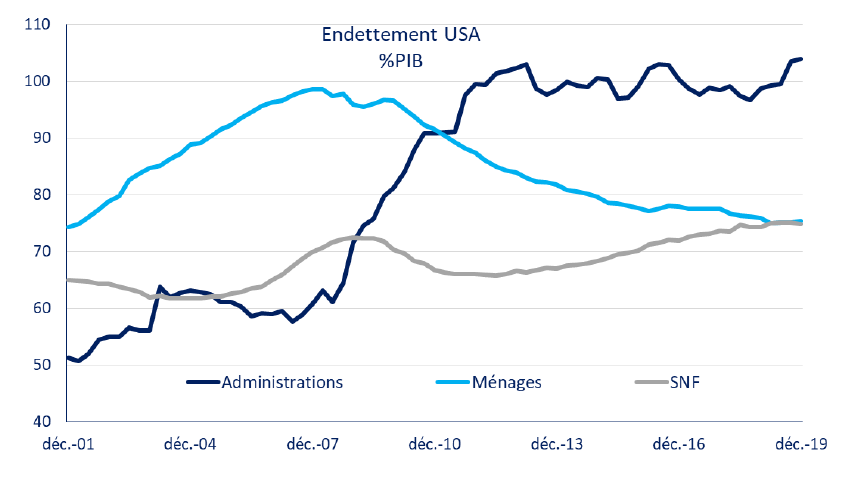 Endettement
5/13
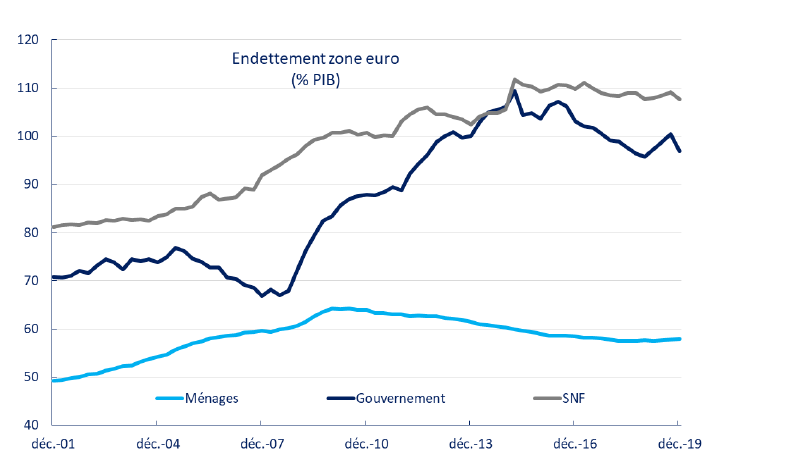 Endettement
6/13
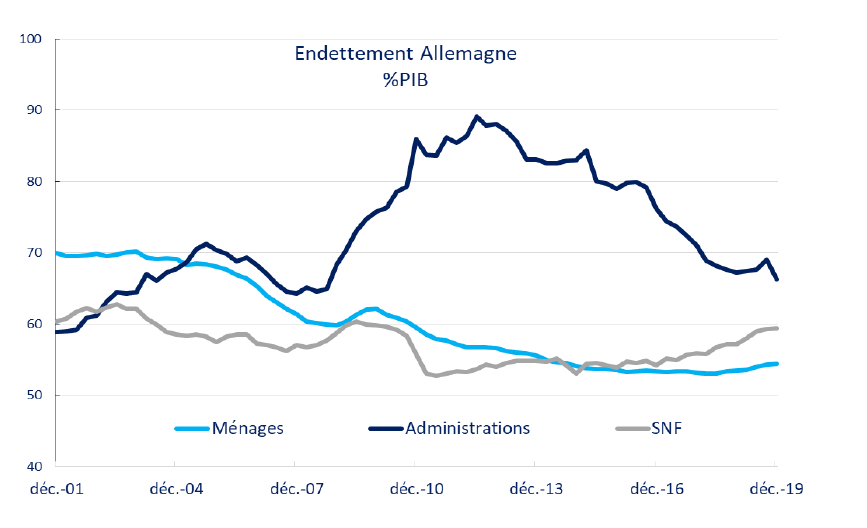 Endettement
7/13
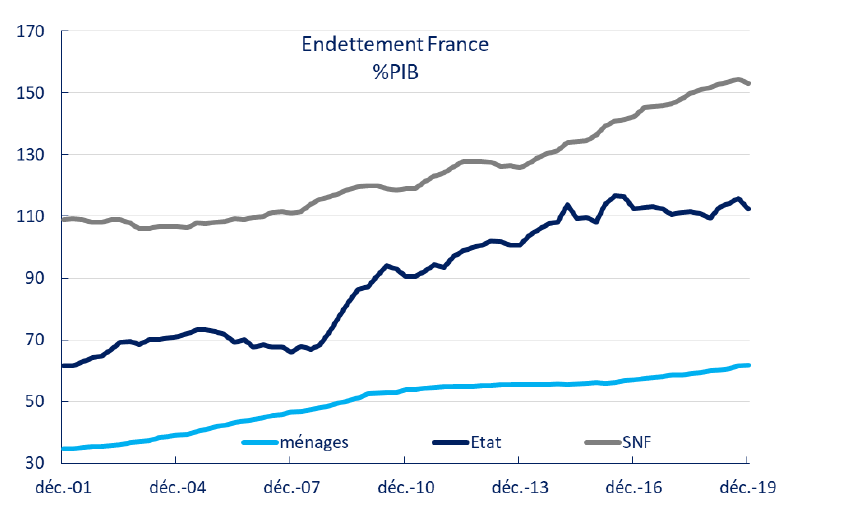 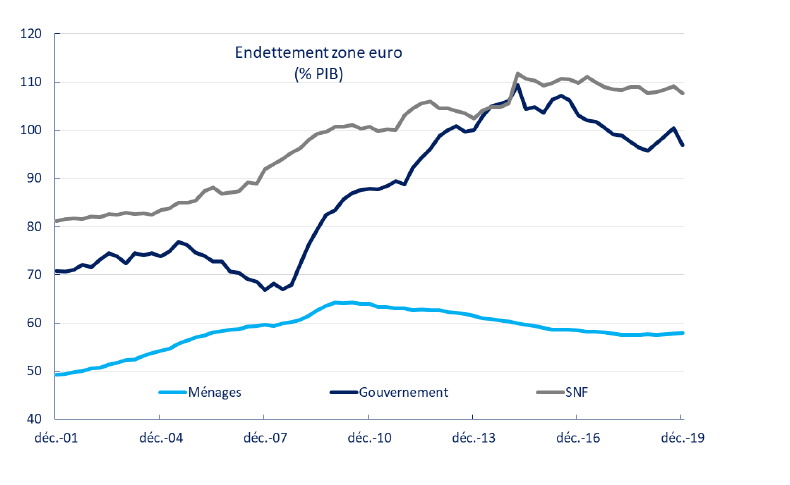 Endettement
8/13
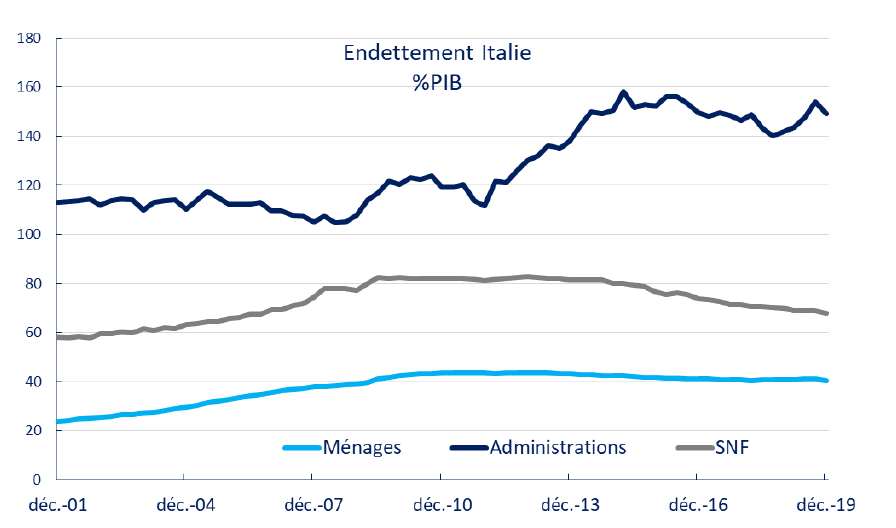 Endettement
9/13
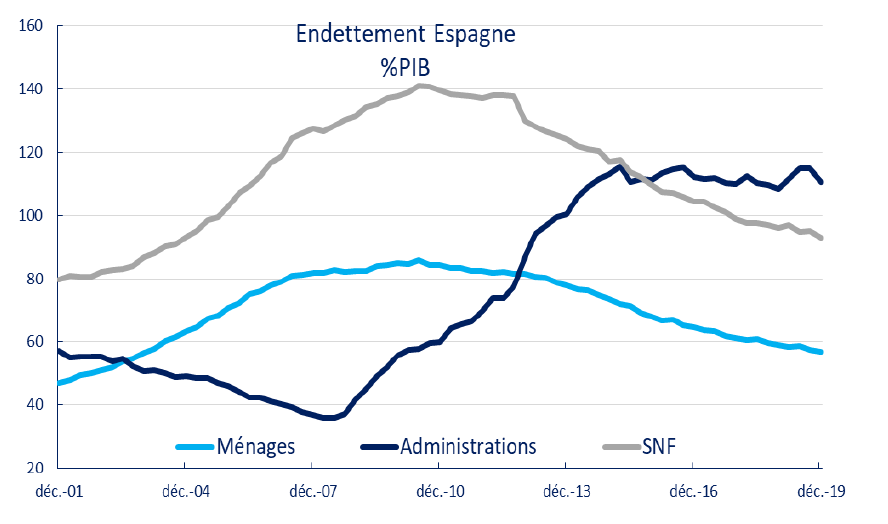 Endettement
10/13
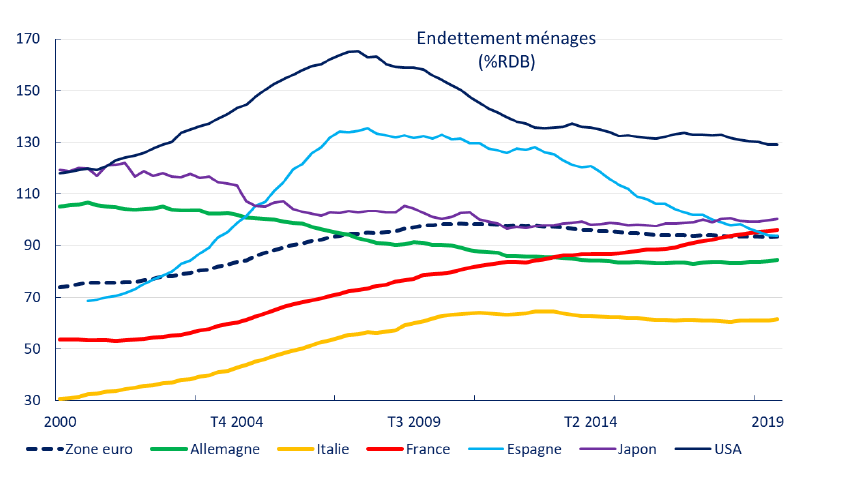 Endettement
11/13
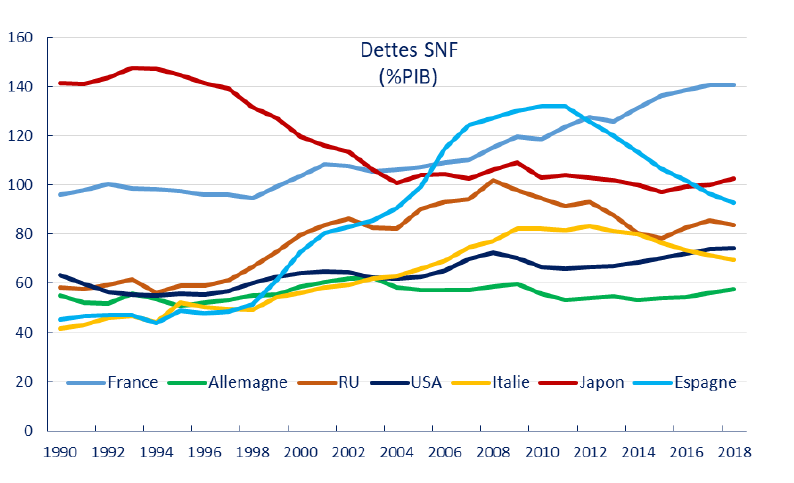 Endettement
12/13
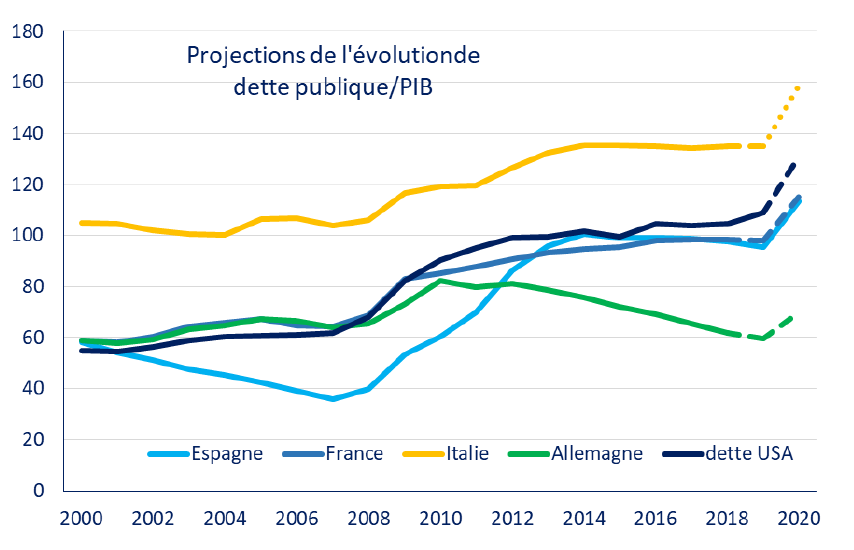 Endettement
13/13
ANNEXE
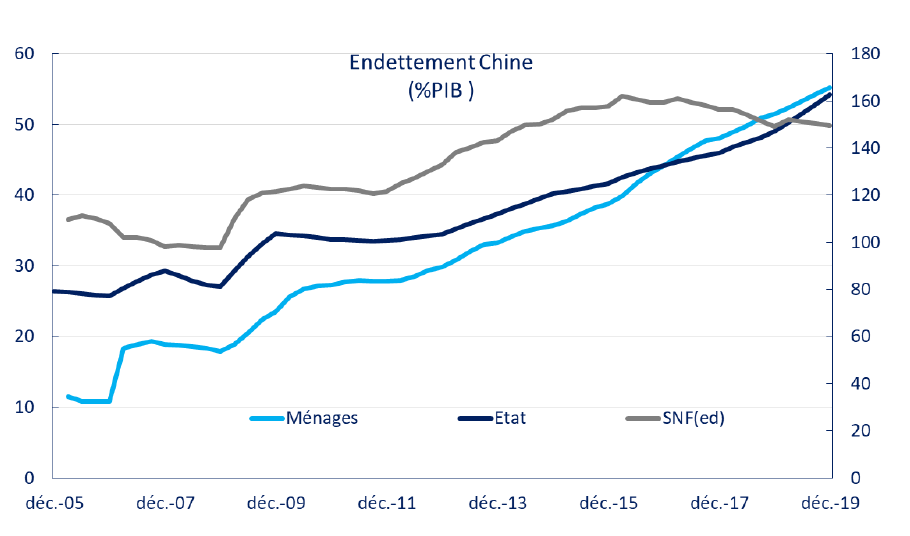 Endettement